World War II
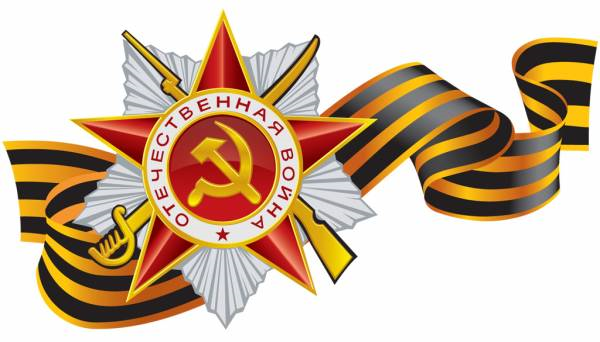 QUIZ
Митюгина Татьяна Геннадьевна  учитель английского языка
МБОУ - Кокинская СОШ Брянской области
Legendary Fortress
1
a)Sevastopol
b)Brest
c)Stalingrad
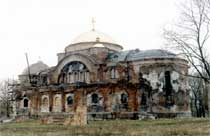 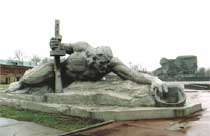 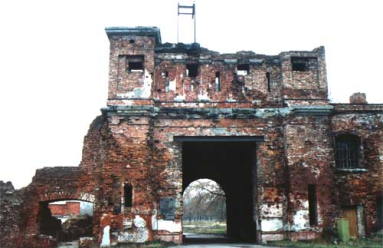 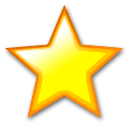 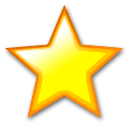 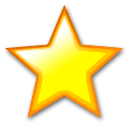 a
b
c
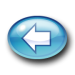 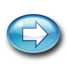 Where is this monument?
2
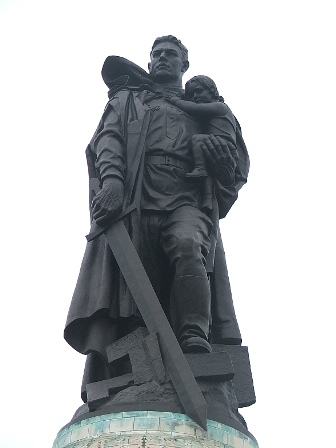 in Moscow
 in Volgograd
in Berlin
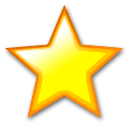 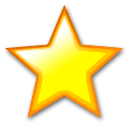 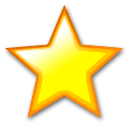 a
b
c
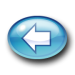 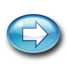 Iosif  Vissarionovich  Stalin
3
Leaders of the USA – Franklin Roosevelt,  Great Britain – Winston Churchill and  of the USSR – I.V.Stalin  in Yalta, 1945.
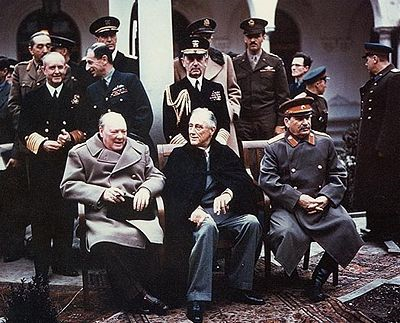 a         b       c
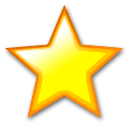 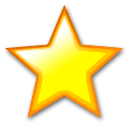 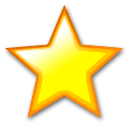 a
b
c
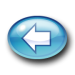 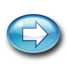 Famous Russian rocket launcher
4
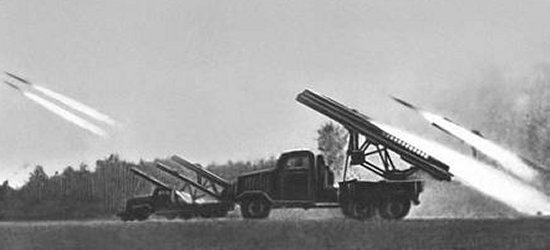 Marisha
Natasha
Katyusha
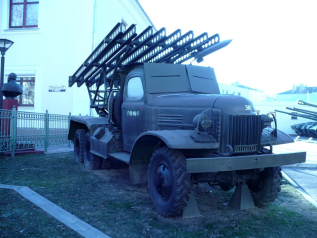 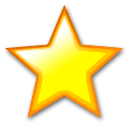 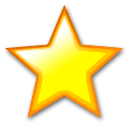 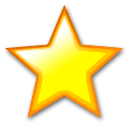 a
b
c
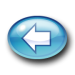 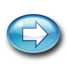 Which tank was the best ?
5
Tiger
Т- 34
Pantera
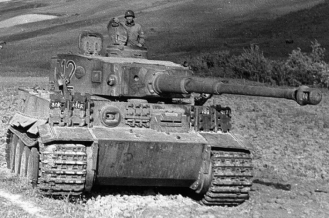 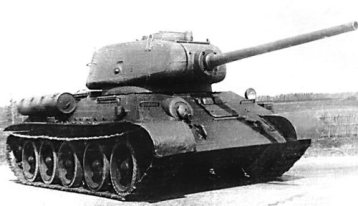 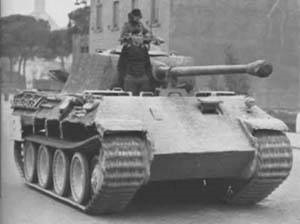 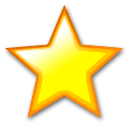 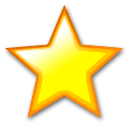 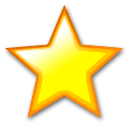 a
b
c
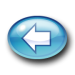 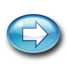 The Motherland Calls
6
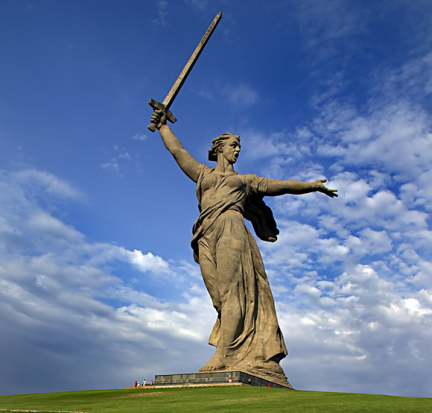 The monument commemorates…
the battle of Stalingrad
the battle of Moscow
the battle of  Leningrad
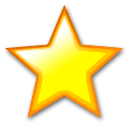 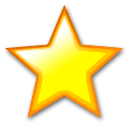 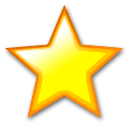 a
b
c
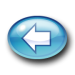 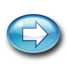 The biggest tank battle
7
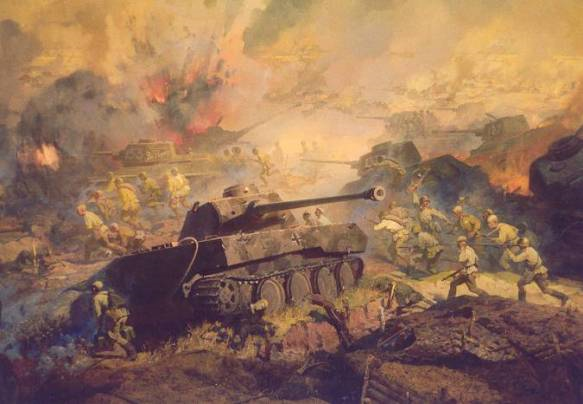 The battle  of …
Kursk
Stalingrad
Moscow
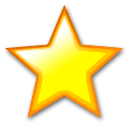 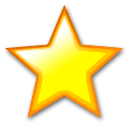 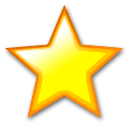 a
b
c
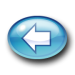 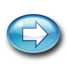 Bombers of the World War II
8
a
Which of them is German?
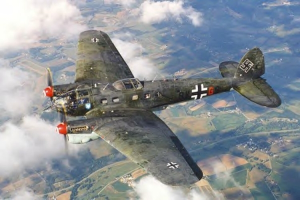 b
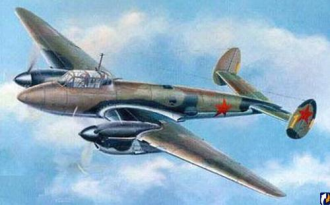 c
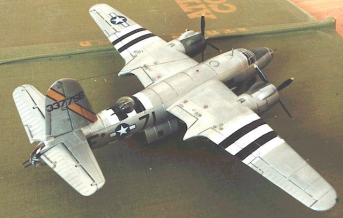 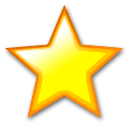 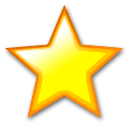 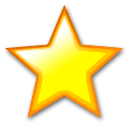 a
b
c
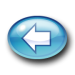 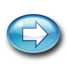 First  Salute
9
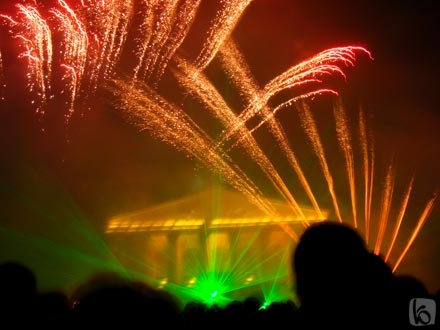 The first War salute was ….
in  1945
in  1944
in  1943
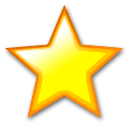 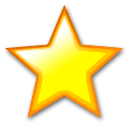 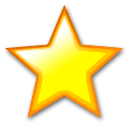 a
b
c
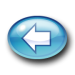 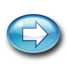 Hero  Cities
10
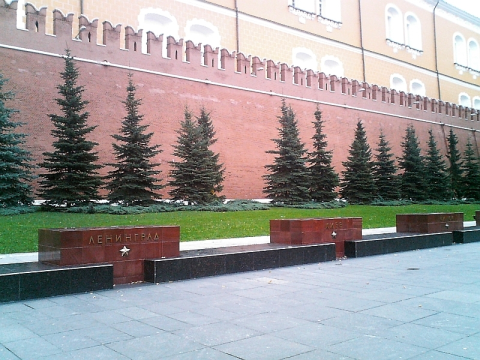 How many cites were awarded the title of the  Hero City?
10
13
14
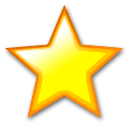 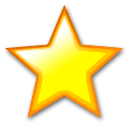 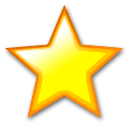 a
b
c
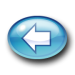 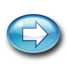 Использованные ресурсы:
http://lugansk.proua.com/country/2009/05/08/174348.html
http://www.fedpress.ru/52/socium/sochi2014/id_97634.html
 http://old.bratstvo.info/rus/comments/08050501.shtml
http://www.fictionbook.ru/ru/author/gitler_adolf
http://historyworlds.ru/index.php?do=gallery&act=2&cid=135&fid=4147
http://www.carstock.ru/Dictionary/%D0%A8%D1%82%D1%83%D1%80%D0%BC%D1%82%D0%B8%D0%B3%D1%80
http://www.reichstag.su/news/70
Репродукция картины: Вагн Тюрстед Расмуссен, Дания 
http://gunter-spb.livejournal.com/130327.html
http://news.flexcom.ru/world/2003/07/11/17463/
http://www.bg-znanie.ru/rubrics.php?r_id=2647
http://modelism.airforce.ru/reviews/foreign/b-26/
http://ru.wikipedia.org/wiki/%D0%A4%D0%B0%D0%B9%D0%BB:City_Hero_Moscow.jpg
http://en.wikipedia.org/wiki/The_Motherland_Calls